Buddhizmus
Kiszakadás az újjászületésből
A buddhizmus története
Gautama Sziddhárta
i. e. 6 sz.
Hinduizmus kasztrendszere ellen
India észak-keleti része
Sok ágra szakad, eleinte szerzeteseknek szólt
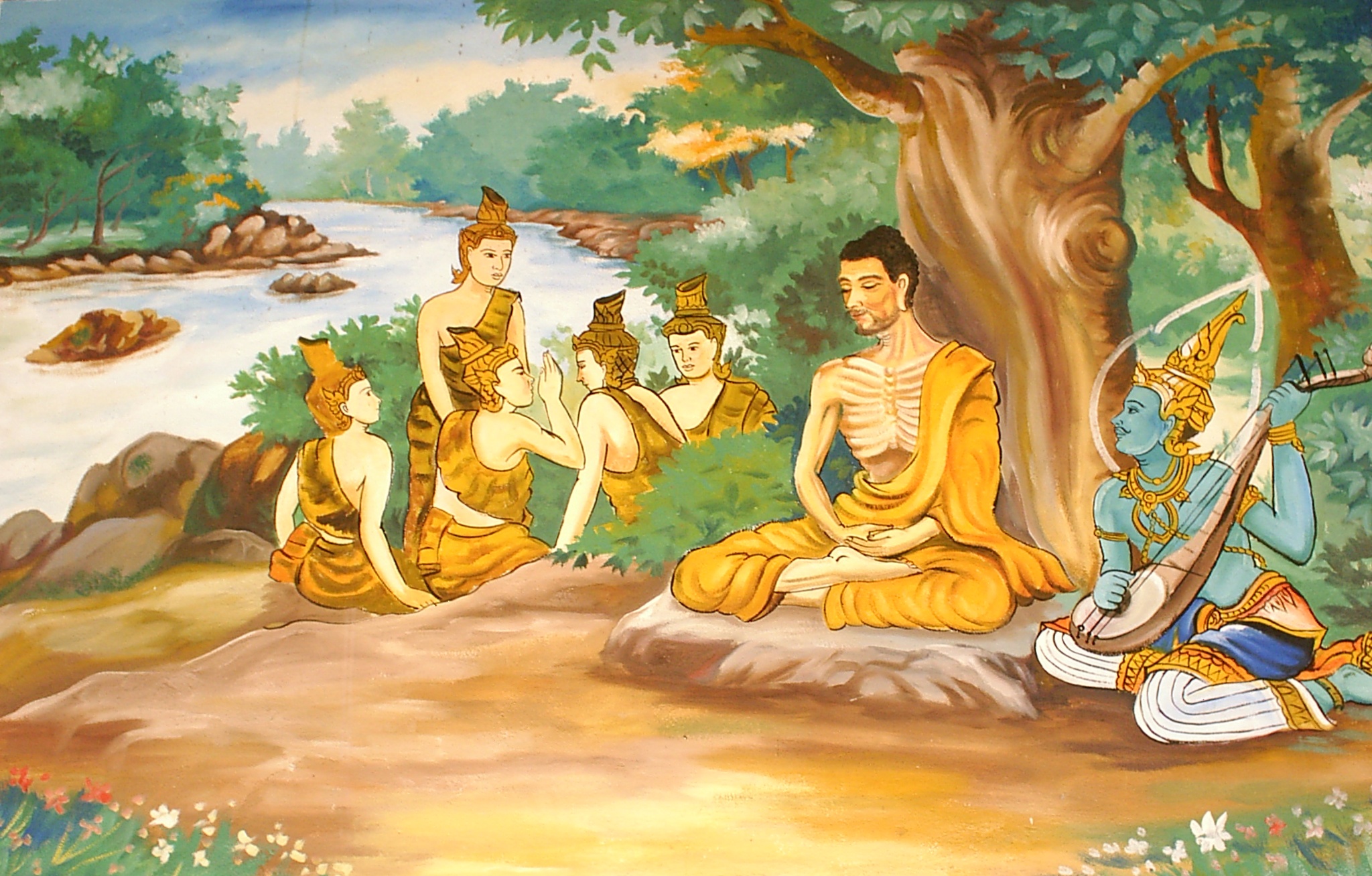 Buddhista tanítások
Élet = szenvedés
Reinkarnáció
Nirvána (kiszakadás az újjászületésből)
Karma – Dharma
Megvilágosodás
Buddhista irányzatok
Hina-jána
Maha-jána (Kelet-Ázsia)
Vadzsra-jána
Thera-Vada (Srí Lanka, DK-Ázsia)
Zen, Csan buddhizmus
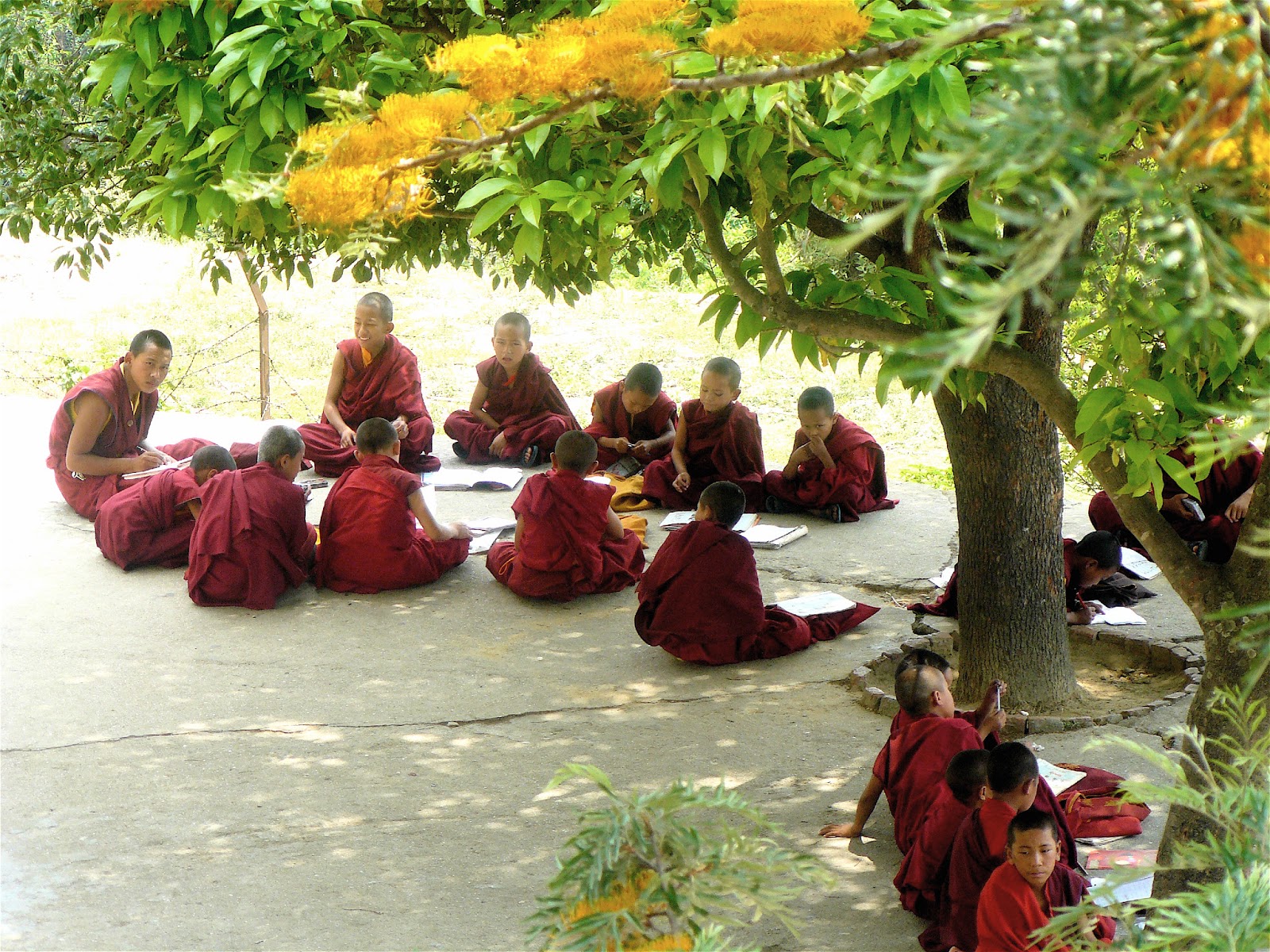 Elterjedés
Majdnem egész Ázsia
India…
Japán, Kína, Korea
230-500 millió fő
Magyarország
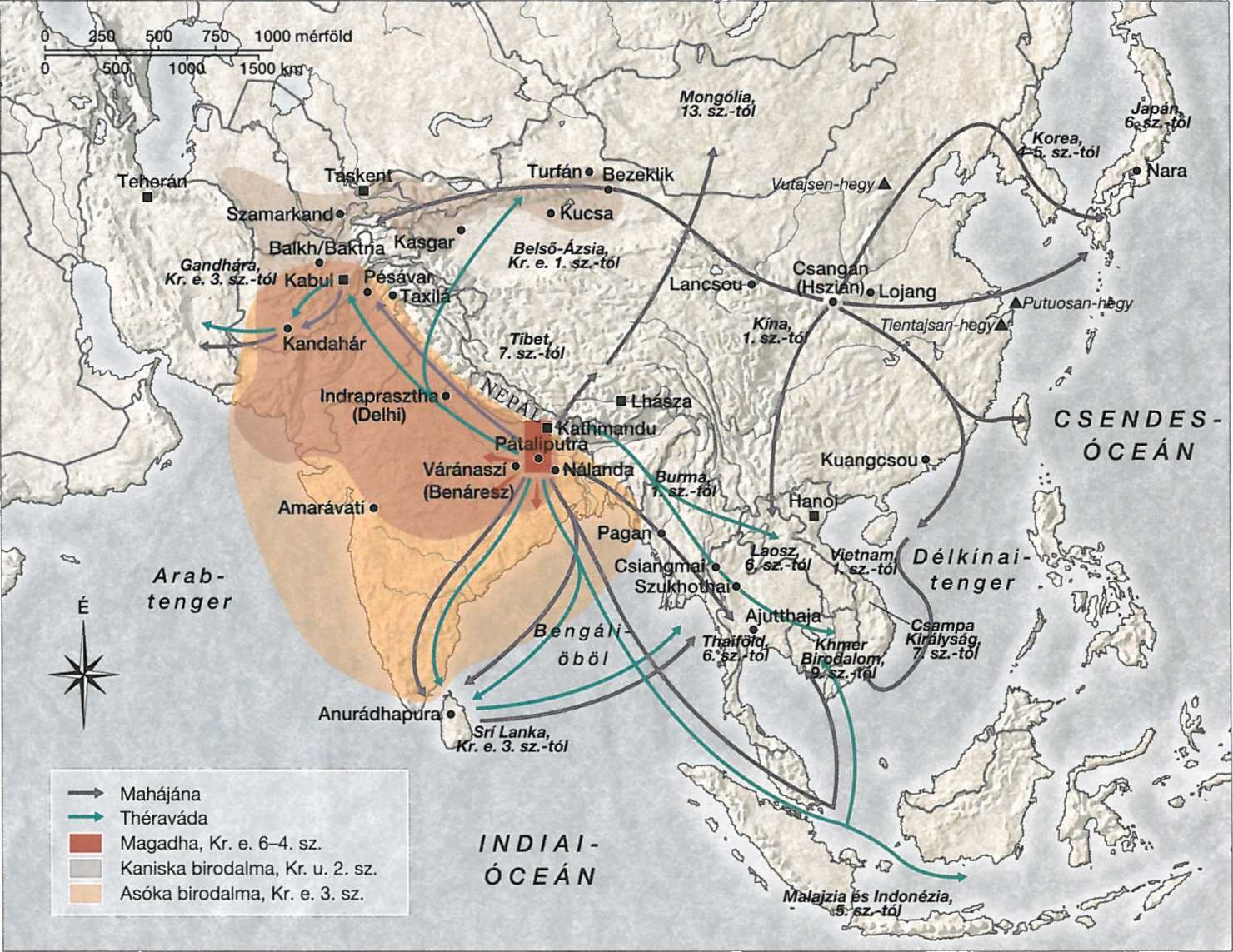 Érdekességek
Sztúpa
Bódhiszattva (tan kereke) 
Dharmacsakra
Meditáció
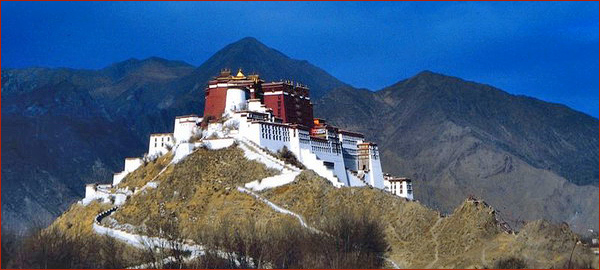 Források: Wikipédia, Google,Buddhistaegyház.hu,
Készítette: Plumpton Emma, Mezey Dorka